Формирование познавательной активности к изучению биологии через использование информационно-коммуникационных технологий
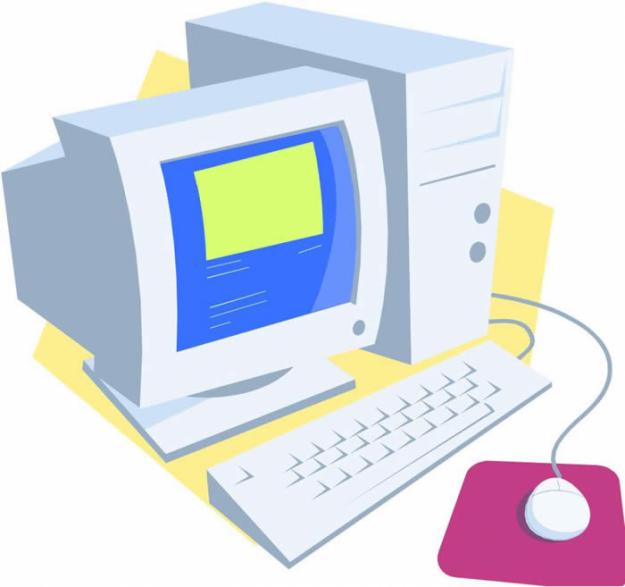 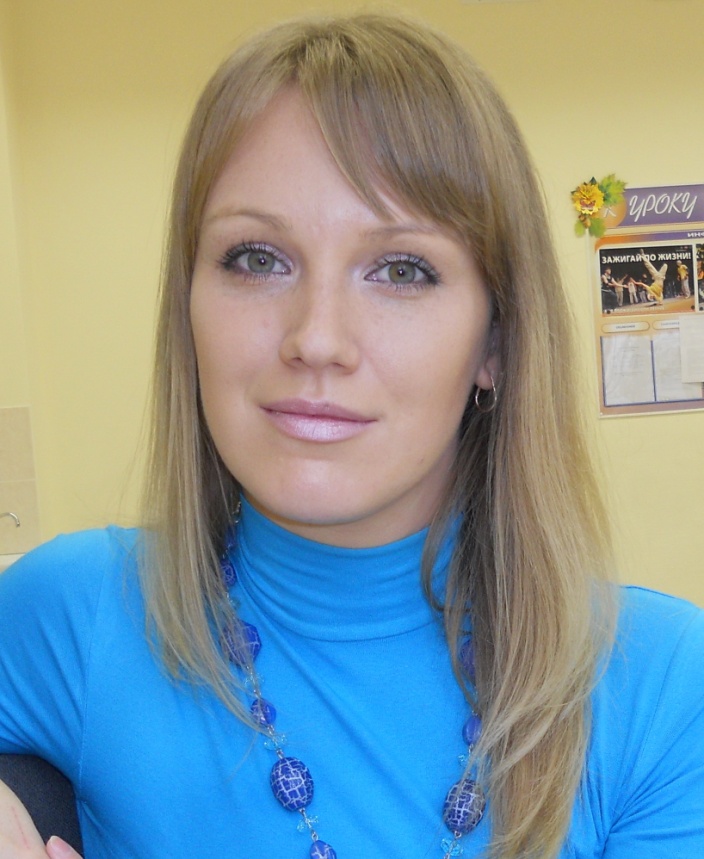 Каргаева Александра Валерьевна
учитель биологии первой категории 
МБОУ гимназия № 104 
«Классическая гимназия»
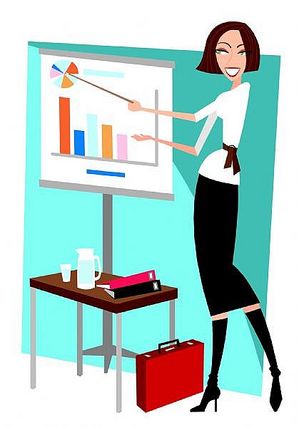 Формы работы с ИКТ
Применение ИКТ на уроке:

Презентации
Дидактические материалы
Программы- тренажеры
Система виртуального эксперимента
Программные системы контроля знаний
Электронные учебники
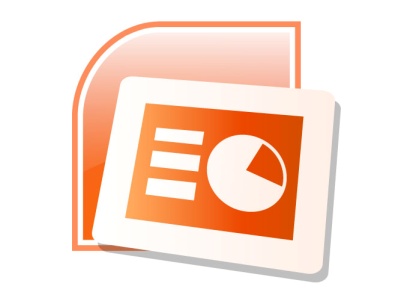 Презентации
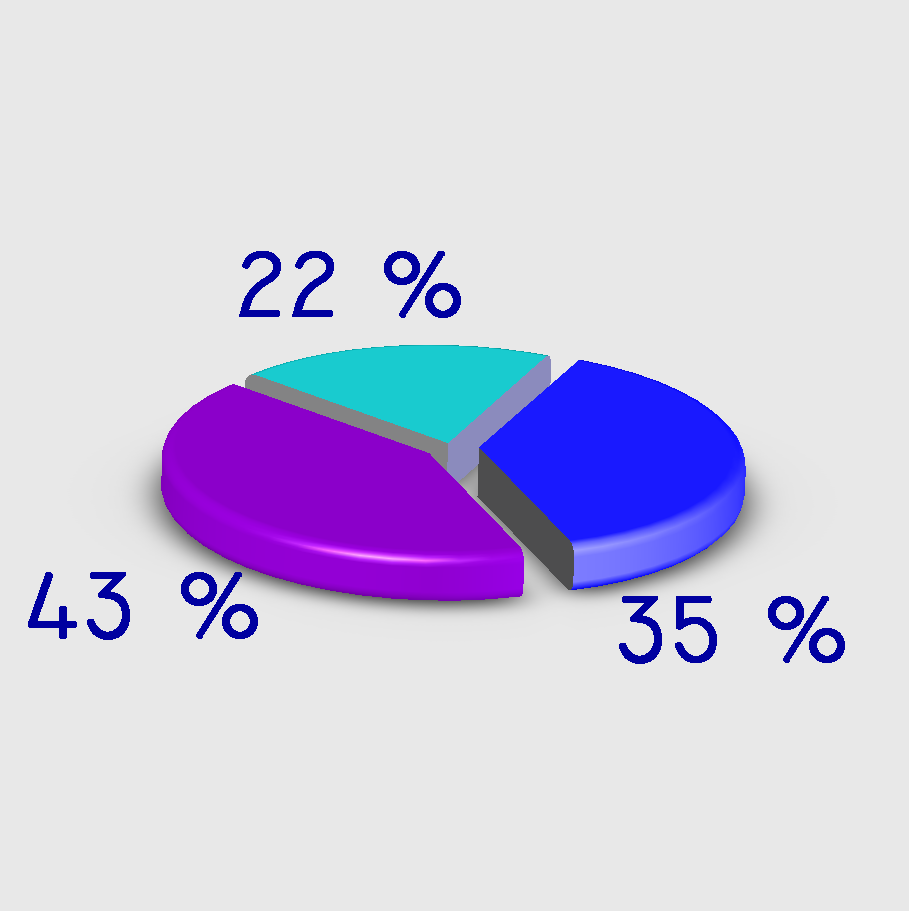 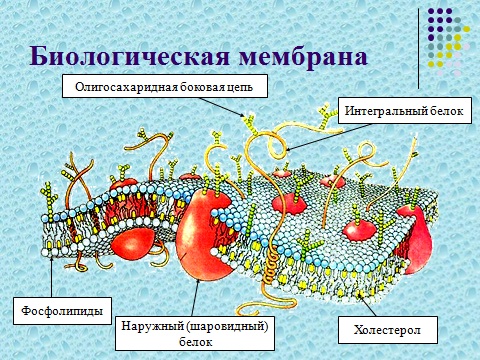 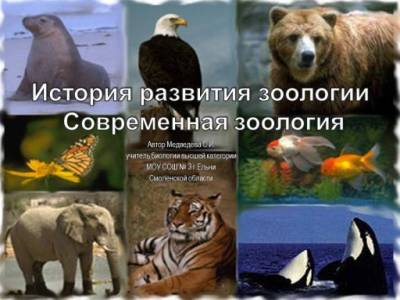 Дидактические материалы
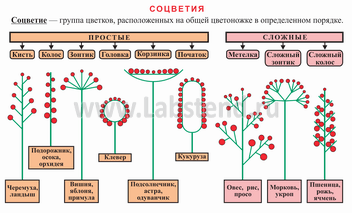 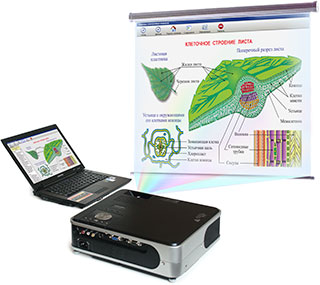 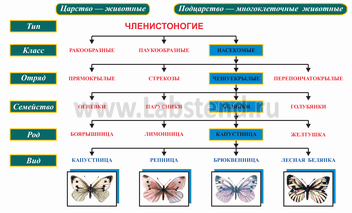 Программы-тренажеры
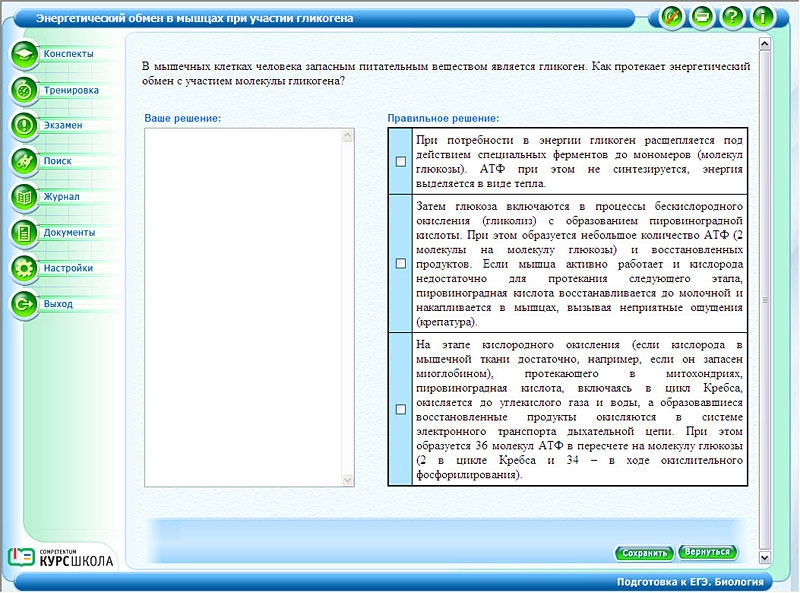 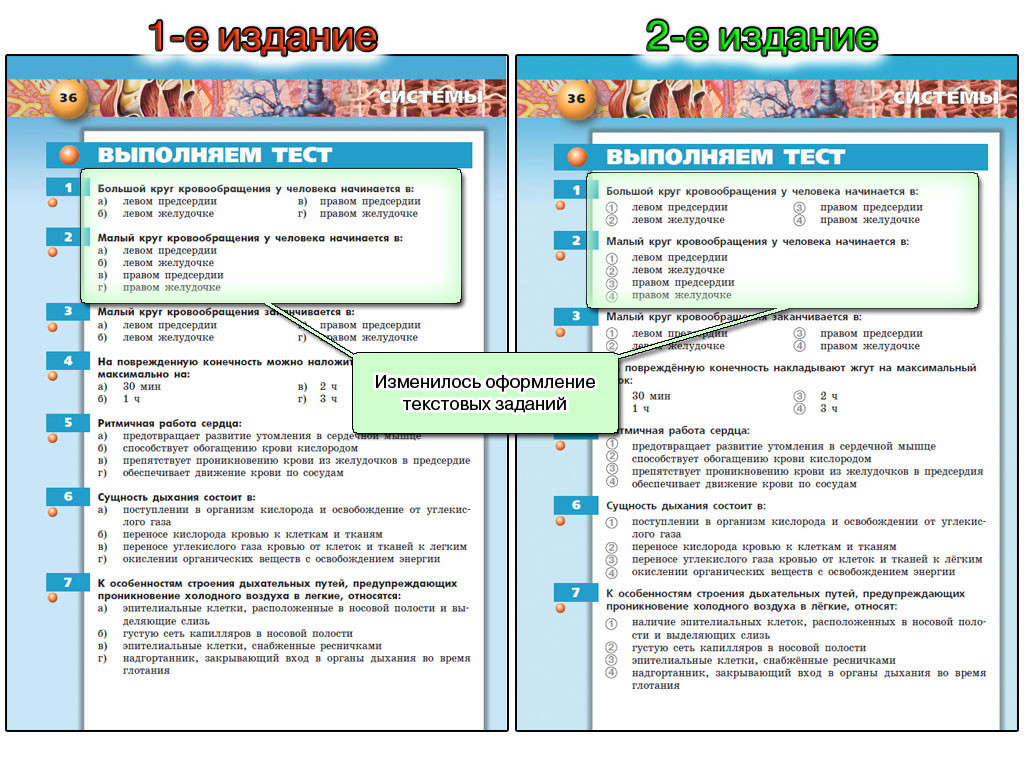 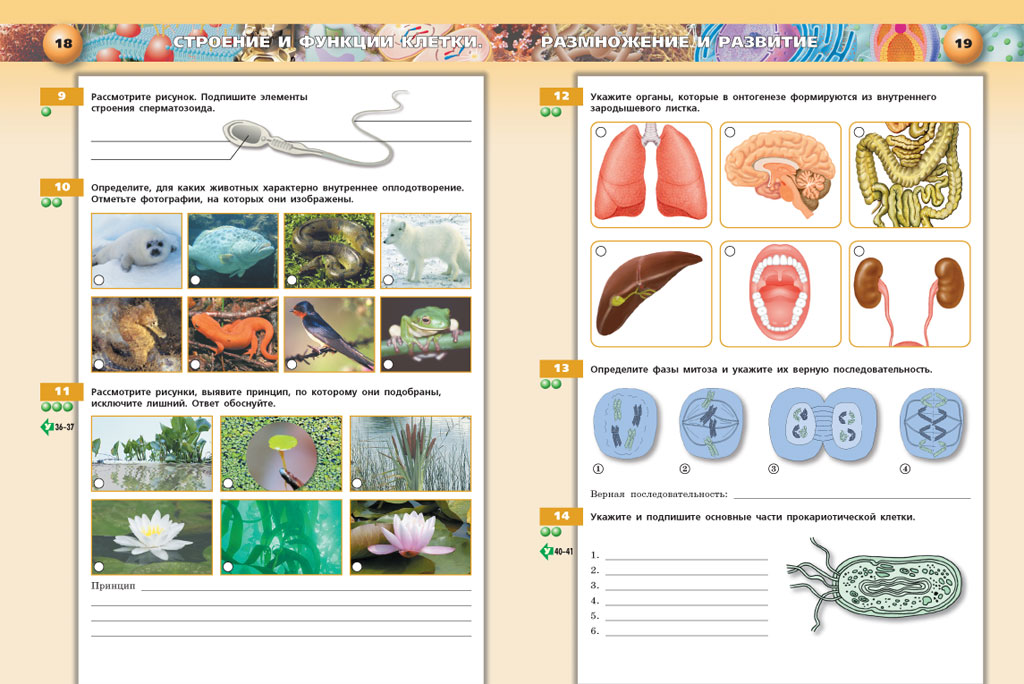 Системы виртуального эксперимента
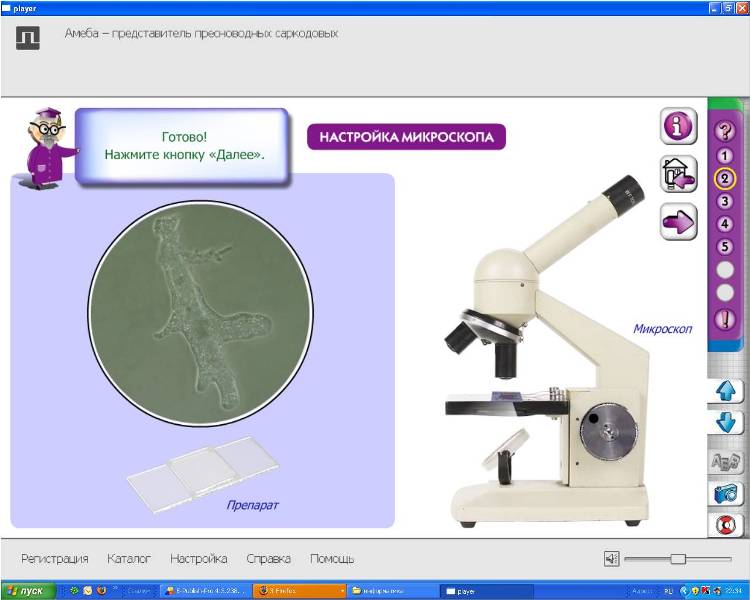 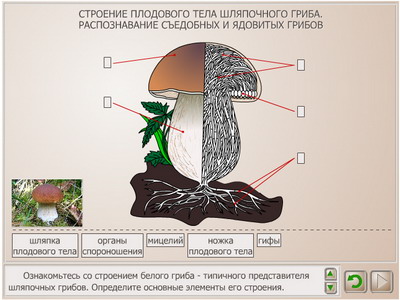 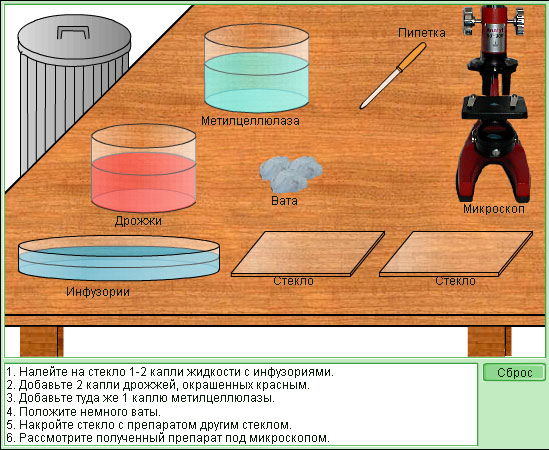 Программные системы контроля знаний  (опросники, тесты)
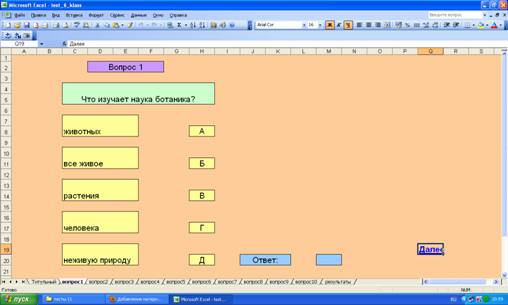 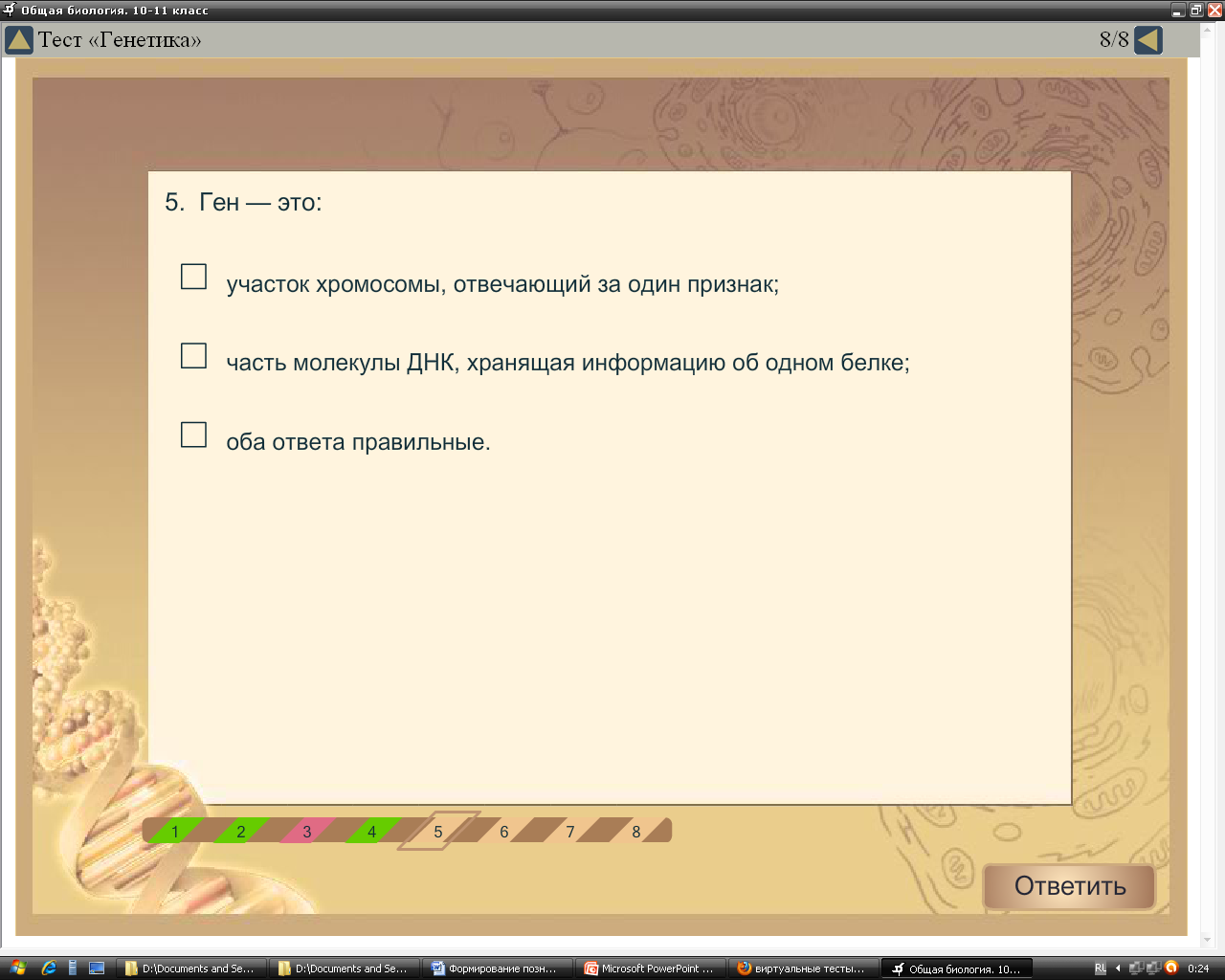 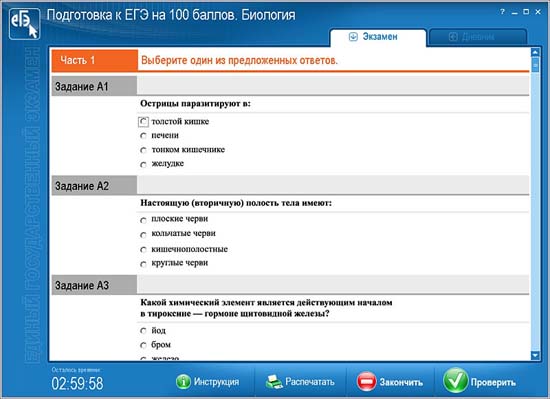 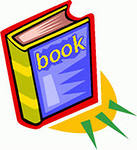 Электронные учебники и учебные курсы
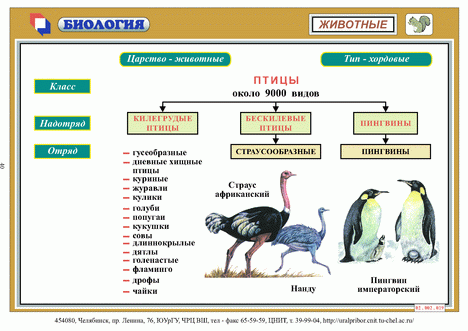 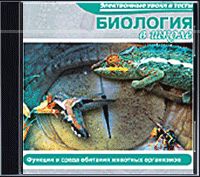 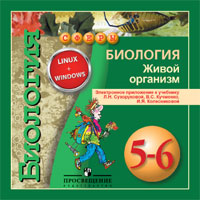 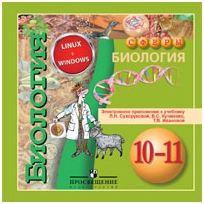 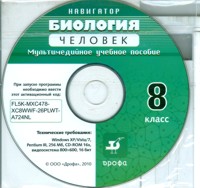 2. Применение ИКТ для организации самостоятельной работы, проектной и исследовательской деятельности учащихся.
Интернет
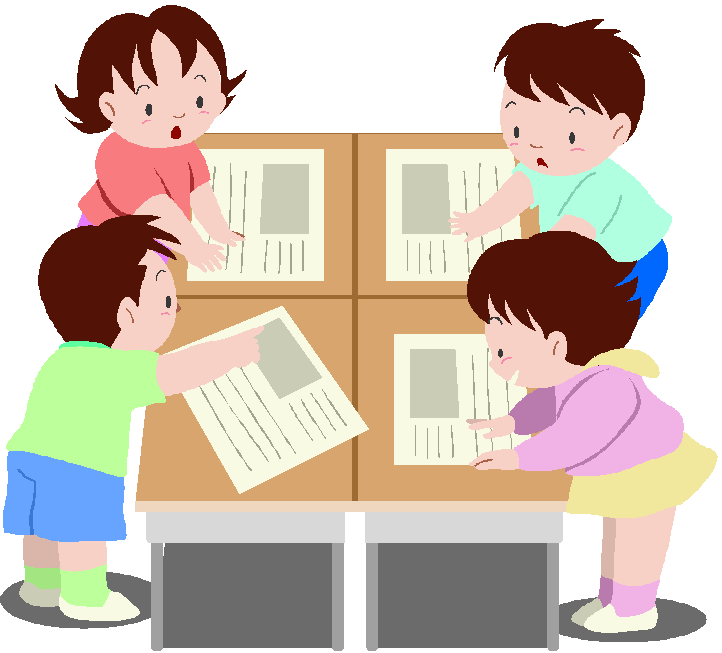 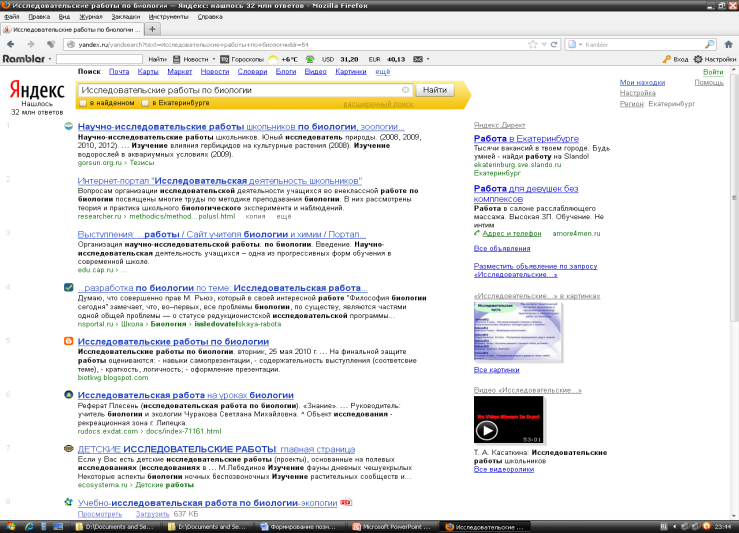 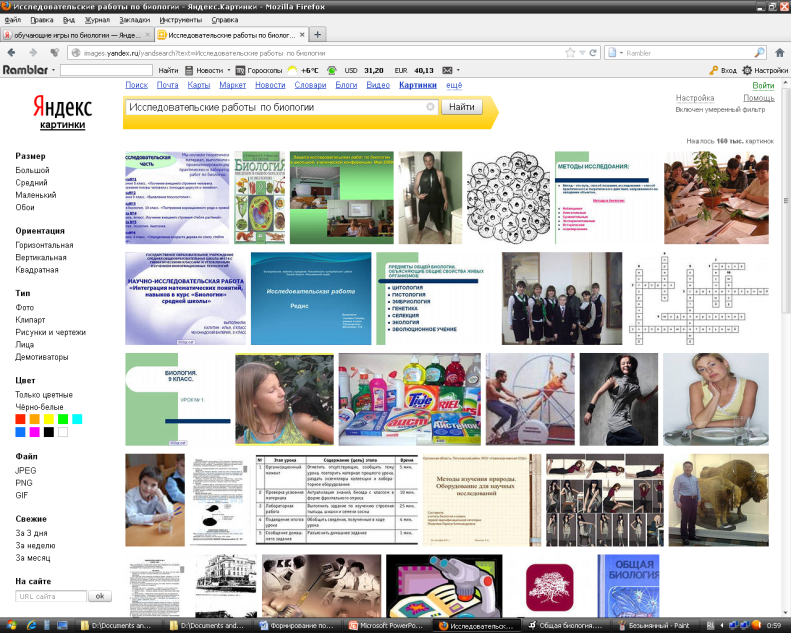 3. Применение информационных технологий для обеспечения познавательного досуга.
Электронные энциклопедии
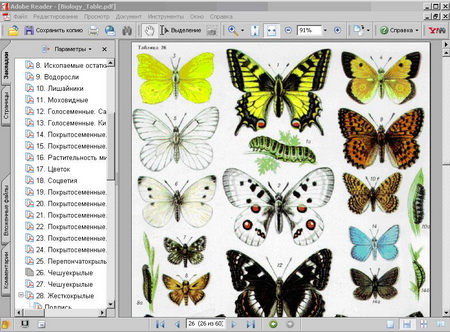 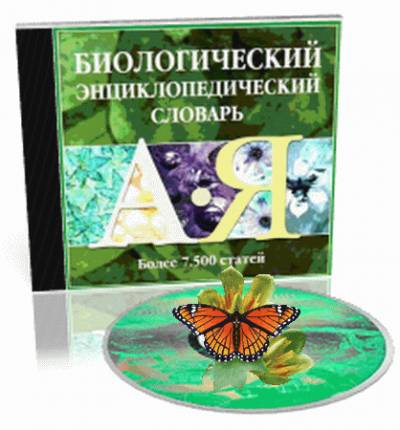 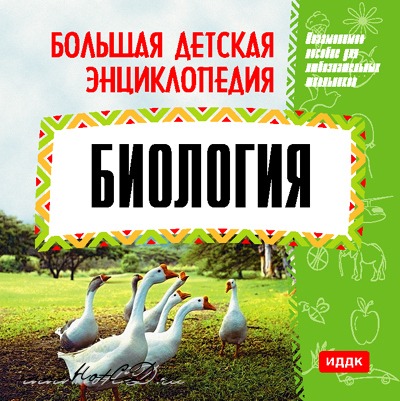 Обучающие игры и развивающие программы
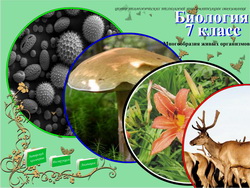 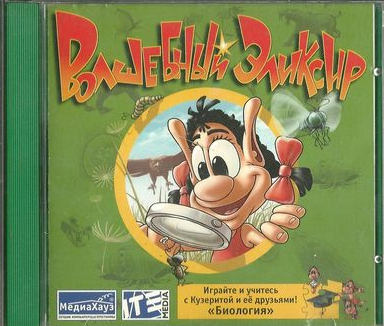 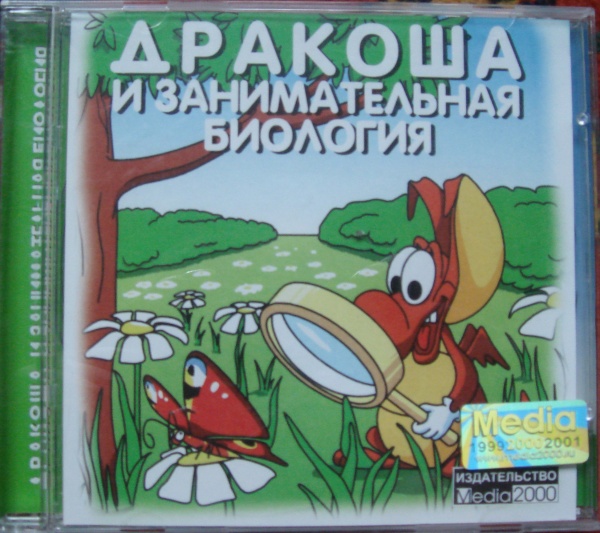 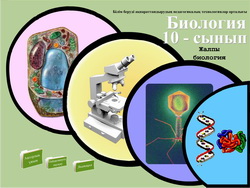 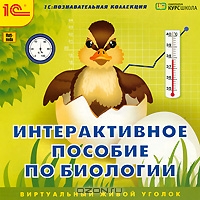 Использование ИКТ при изучении биологии
усиление мотивации к обучению
 интерес к предмету
повышению качества знаний
развитию коммуникативных способностей
повышению информационной  
   компетентности учащихся и прочности 
   усвоения знаний и навыков